Thần thái Dược sĩ lâm sàngSoul of Clinical Pharmacists
Dreamer. Clinical Pharmacist.
Ha
Câu hỏi thảo luận 1
Thế nào là một người khỏe mạnh ?
Definition of Health
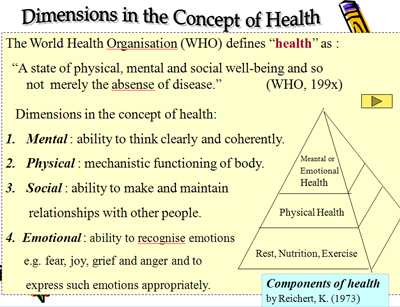 Aspects of Health
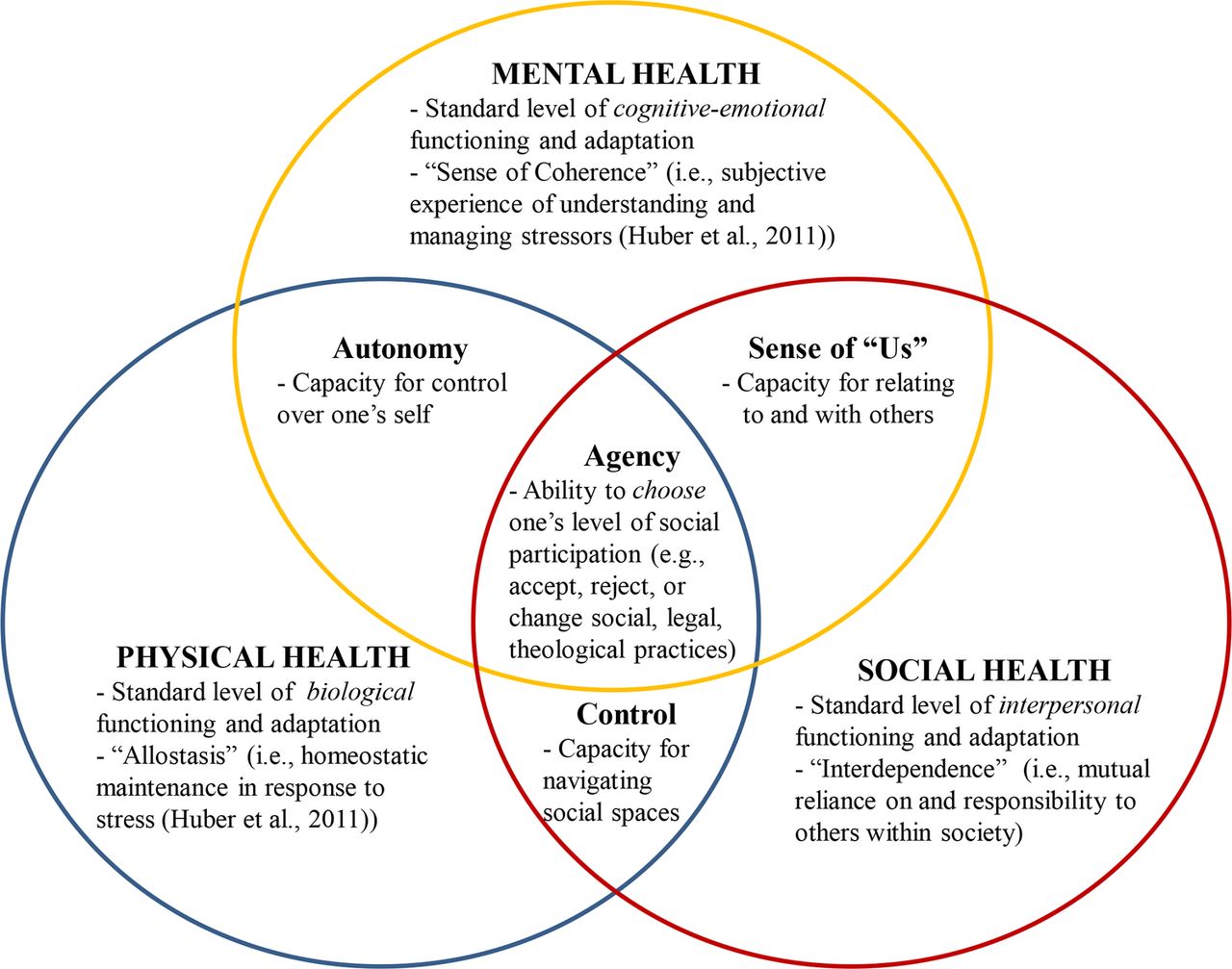 Câu hỏi thảo luận 2
Lịch sự thay đổi của Ngành Dược ?
Evolution of Pharmacy
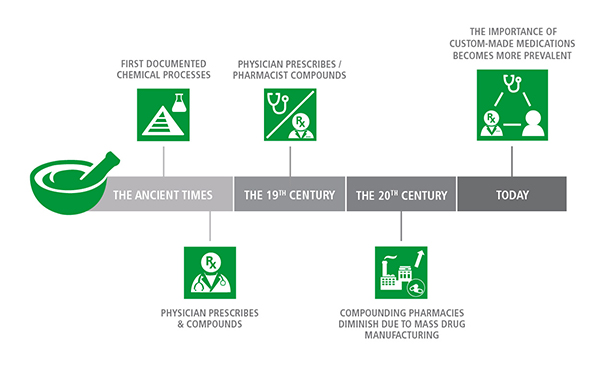 Evolution of Pharmacy
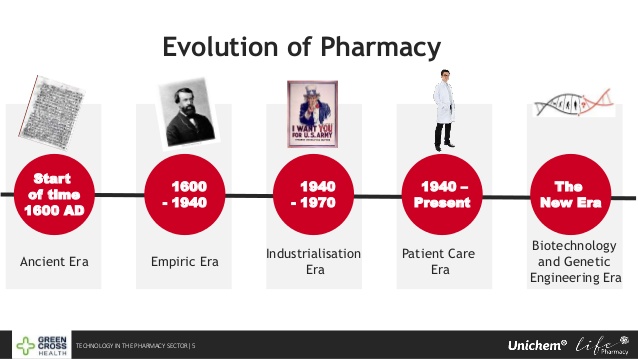 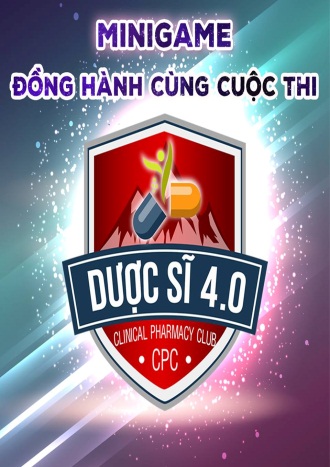 Model of Behavior Change
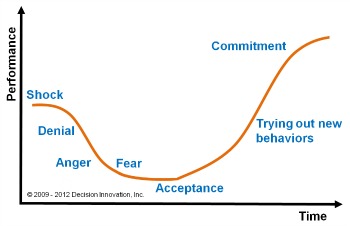 Câu hỏi thảo luận 3
Những hành vi nào gắn với đối tượng nào Dược sĩ muốn tác động thay đổi ?
Change Management Model
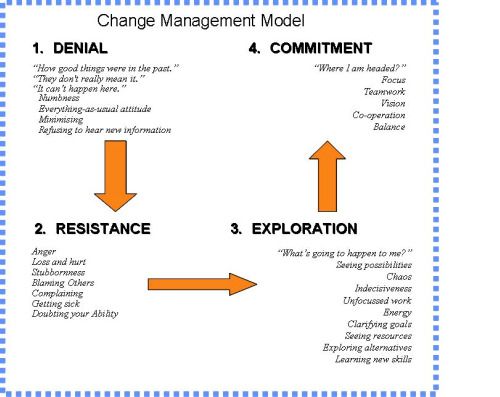 Model of Health Behavior
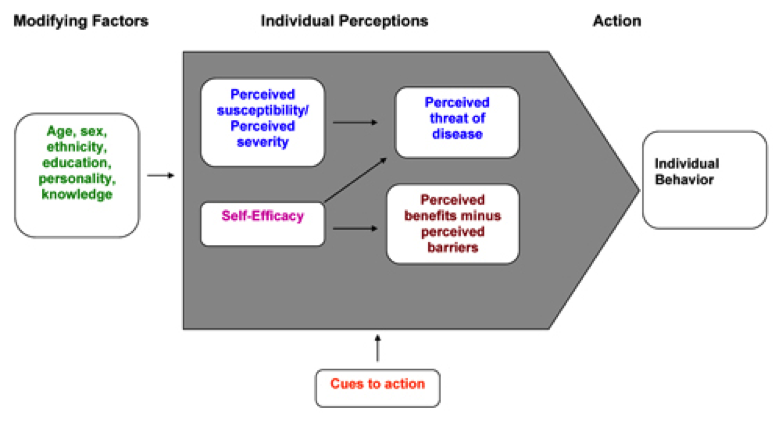 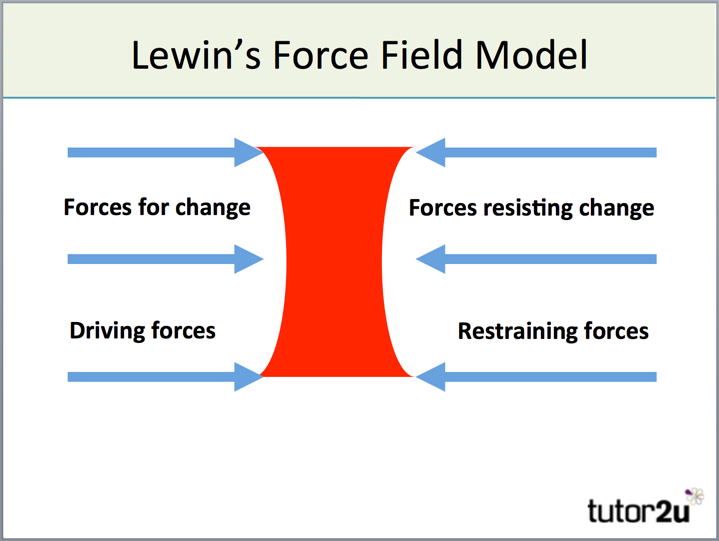 Câu hỏi thảo luận 4
Liệt kê những yếu tố thúc đẩy và những yếu tố cản trở triển khai dược lâm sàng ?
Prescribing Behavior
CONTINUITY OF HEALTH CARE
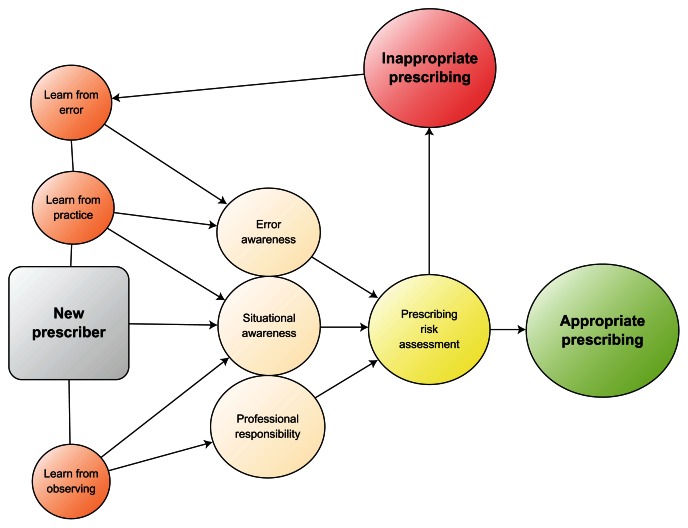 Factors Influence Prescribing Behavior
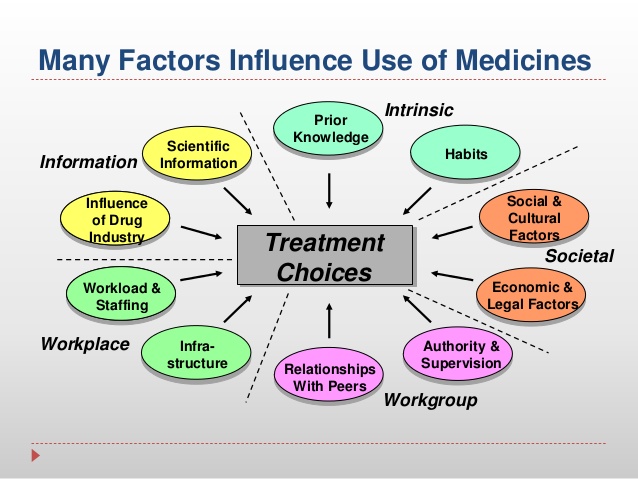 Câu hỏi thảo luận 5
Muốn thay đổi hành vi kê đơn của bác sĩ, cần tiến hành những can thiệp gì ?
Interventions to Change Health Behavior
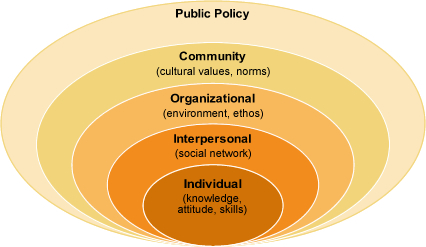 Câu hỏi thảo luận 6
Liệt kê những phẩm chất tạo nên “thần thái” của một dược sĩ lâm sàng giỏi ?
What contributes to Soul (“Thần thái”) of Clinical pharmacists ?
Knowledge of pharmacy practivce
Skills 
Dedication to providing health care to patients
Ethically sound decission-making
Diversity 
Honesty
Respect (dress appropriately, punctual, matains confidentiality)
An eye for detail 
Taking responsibility for actions
Pride in the professional
Good decision making capability 
Leadership 
Excellent communication skills
Team palyer 
Good research skills
Caring attitude & empathy
Patience
Self-improvement
Eagerness to learn 
Open-minded
Value new experience
….
Câu hỏi thảo luận 7
Dược sĩ trong thời đại công nghiệp 4.0 sẽ có những thay đổi gì trong hành nghề ?
Clinical Pharmacist 4.0 ?
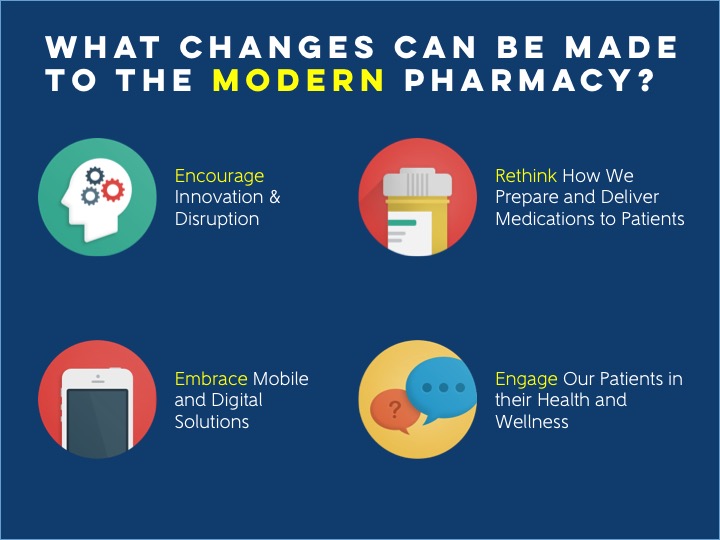 Clinical Pharmacist 4.0 ?
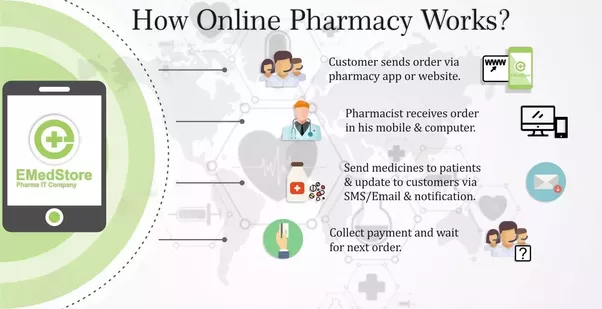 Clinical Pharmacist 4.0 ?
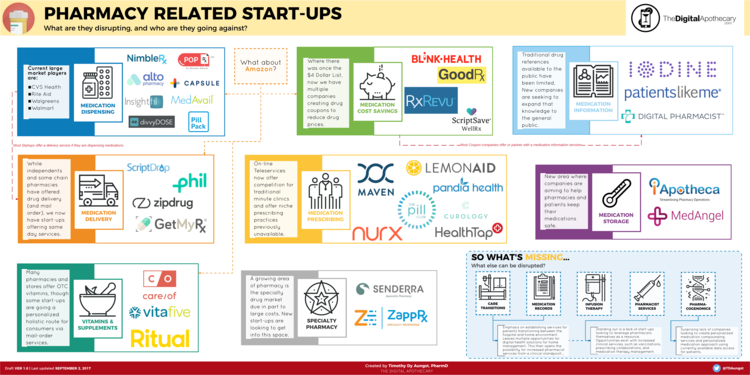 http://www.thedigitalapothecary.com/pharmacy-innovation-news/
Reading more
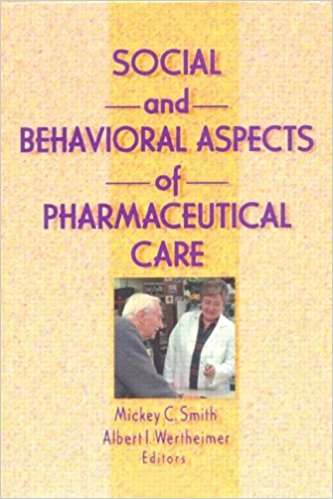 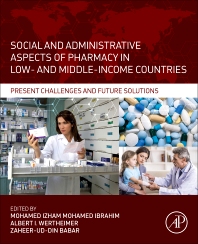 Reading more
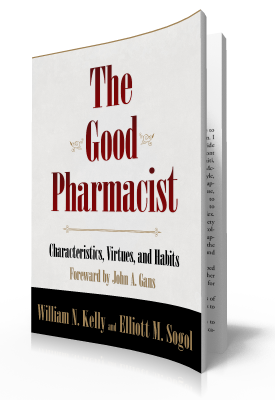 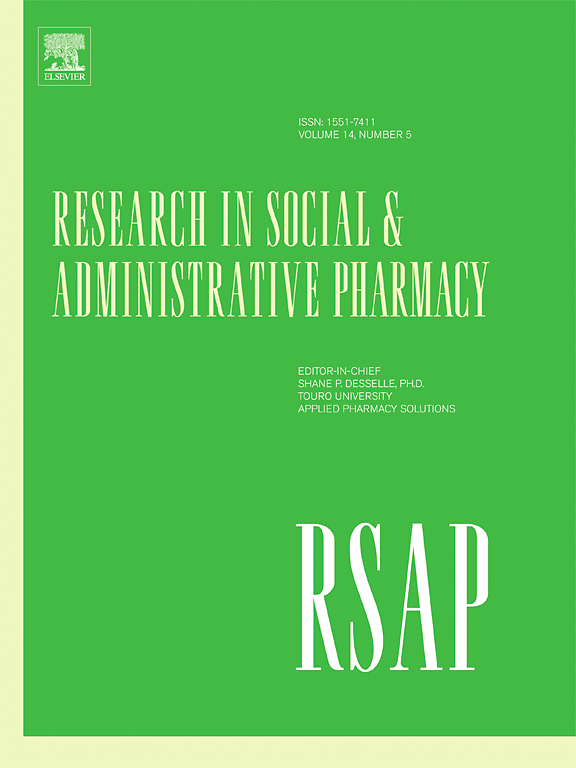 The End…but not End.
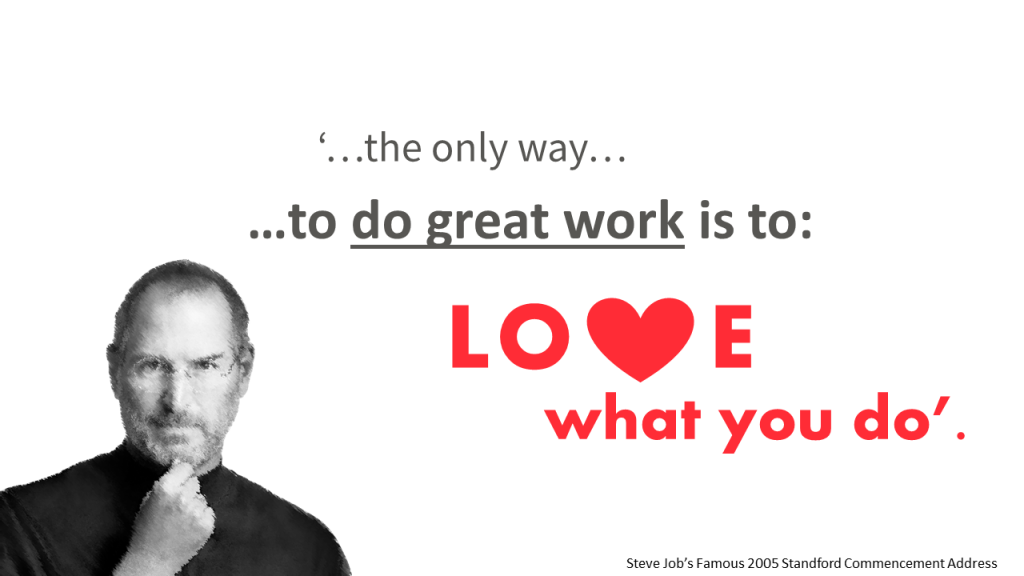